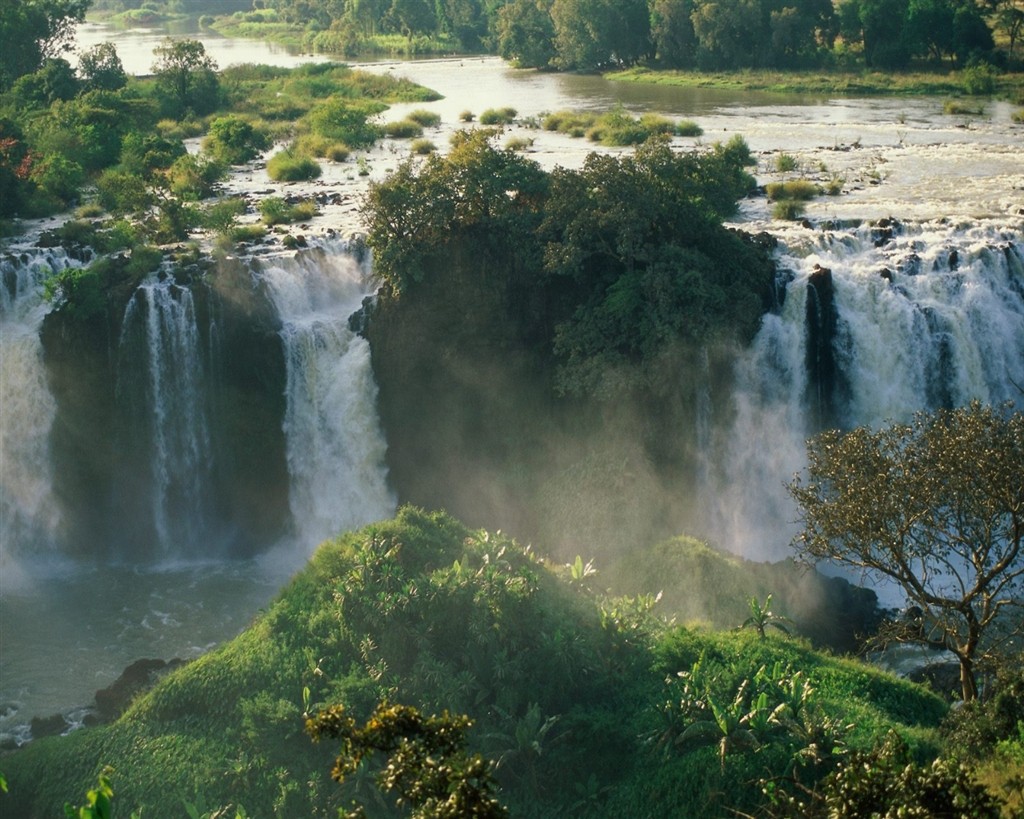 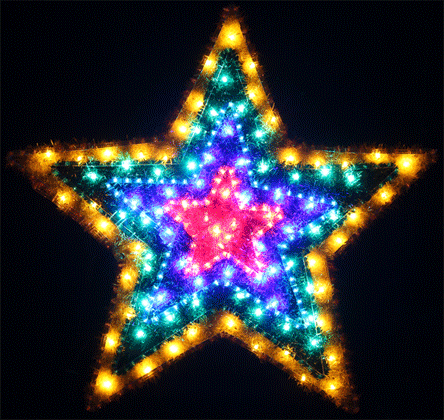 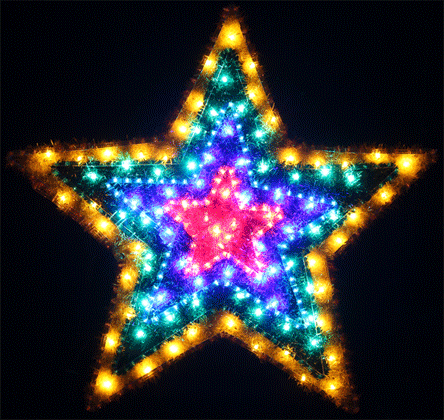 RED NOSE DAY
Chicks
JOKES
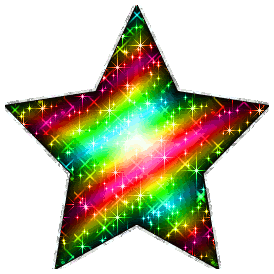 WHISPERER SPRING
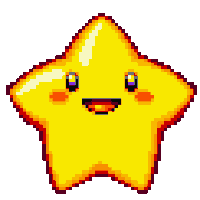 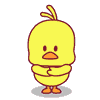 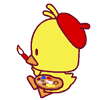 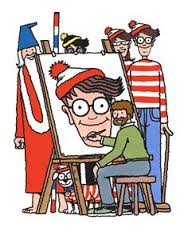 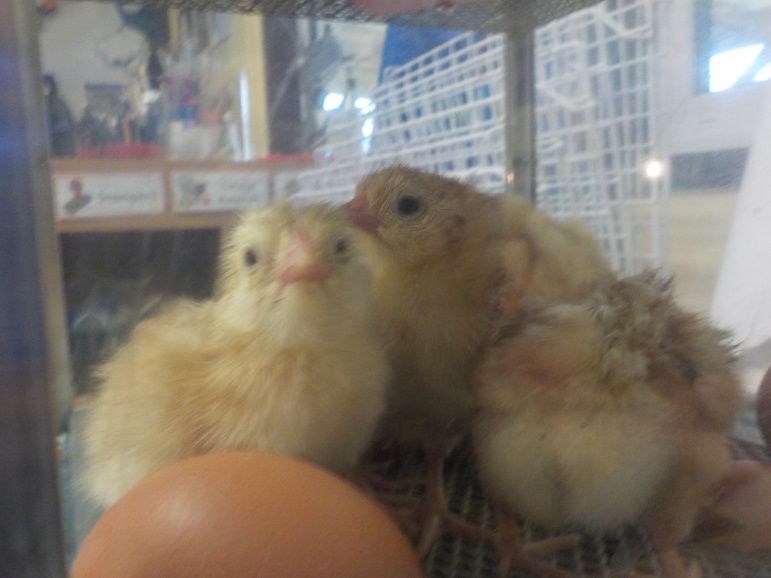 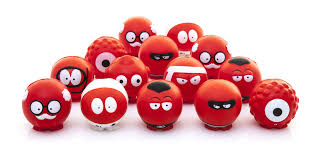 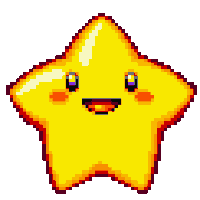 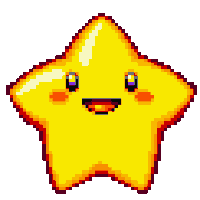 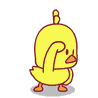 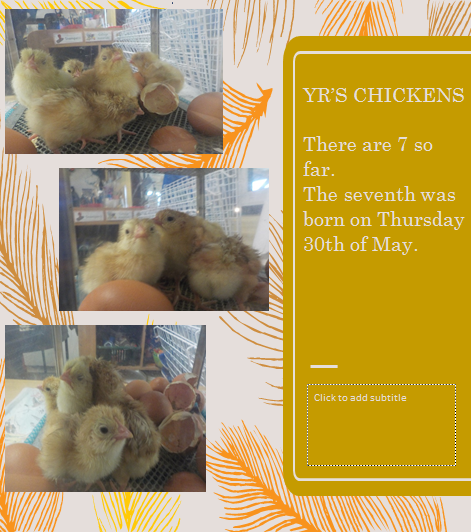 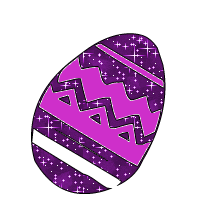 This year, we have been doing more than ever in the world of sports .

Gabe Dent, Patrick Griffin, Amelia Taylor and Melissa Kelly have been hosting events at playtime for all of the children.


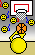 SUPER SPORTS
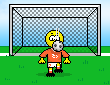 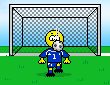 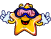 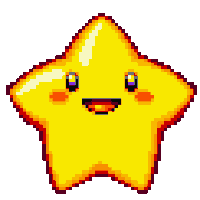 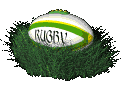 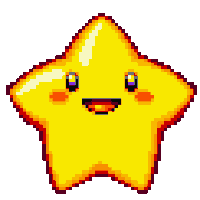 JOKES OF THE WEEK.
I USED TO WORK IN THE ORANGE FACTORY, THEN I GOT CANNED, I COULDN’T CONCENTRATE. THEN I GOT FIRED FROM  THE CALENDER FACTORY,  ALL I DID WAS TAKE A DAY OFF!


WHAT DID THE EARTH DO WHEN HE HAD TO THROW A PARTY FOR THE SOLAR SYSTEM?

PLAN-IT
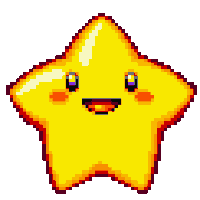 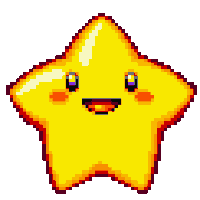 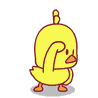 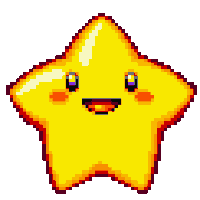 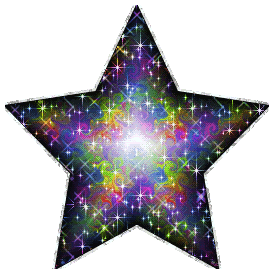 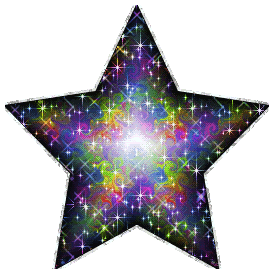 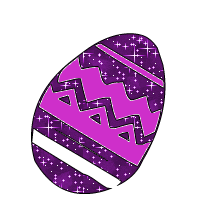 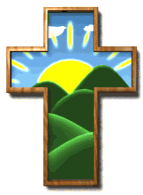 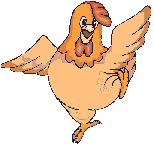 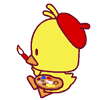 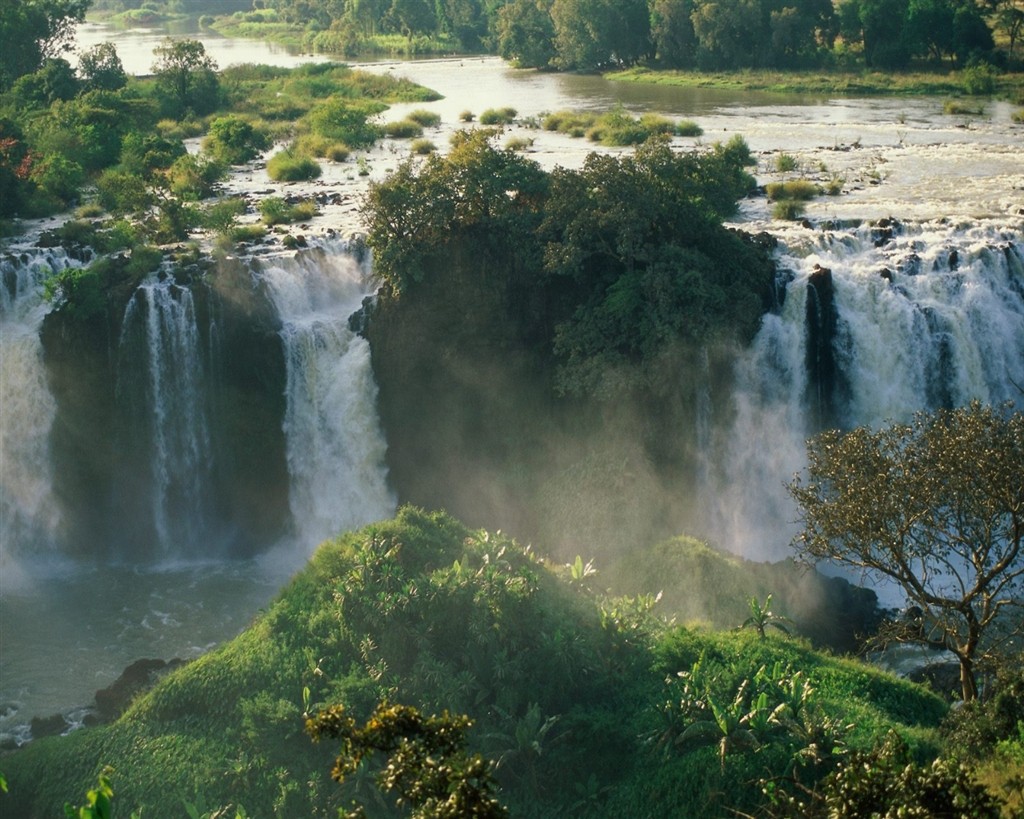 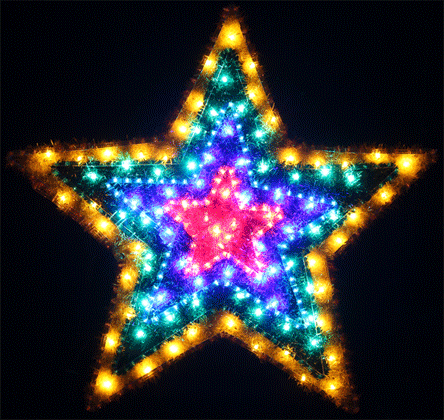 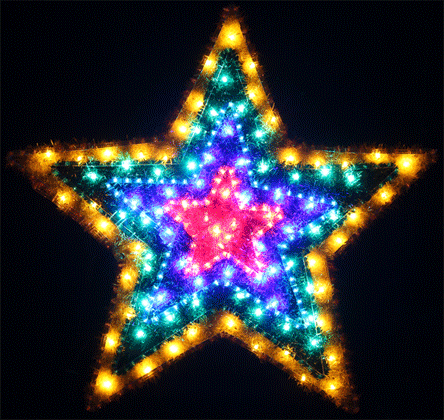 RED NOSE DAY
Chicks
JOKES
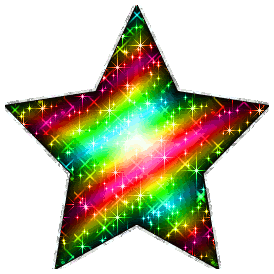 WHISPERER SPRING
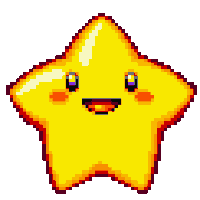 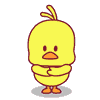 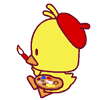 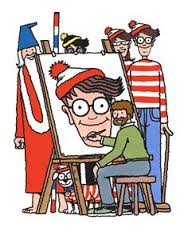 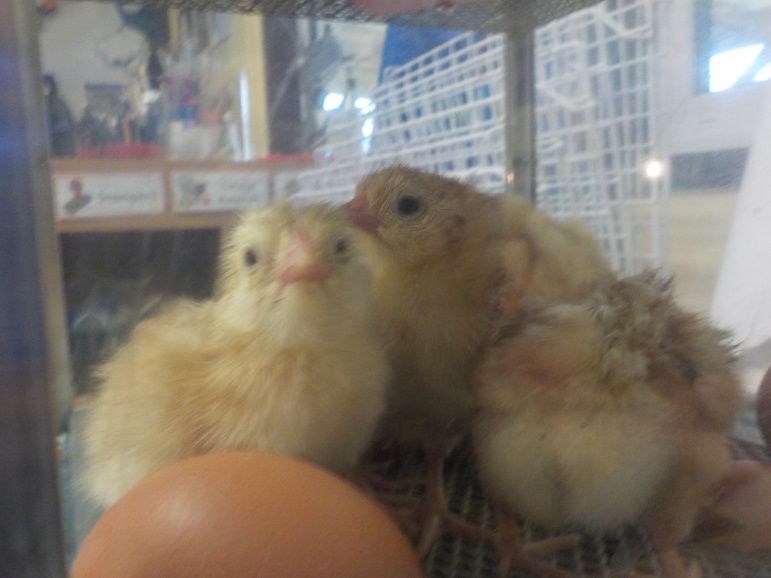 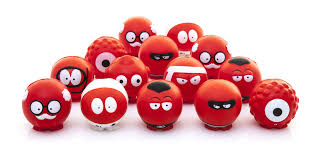